Ｎｏ．２６　　　　食べ物の流れ
口
噛み砕く
消化
食物を消化酵素により体内で利用しやすい形に分解する
１
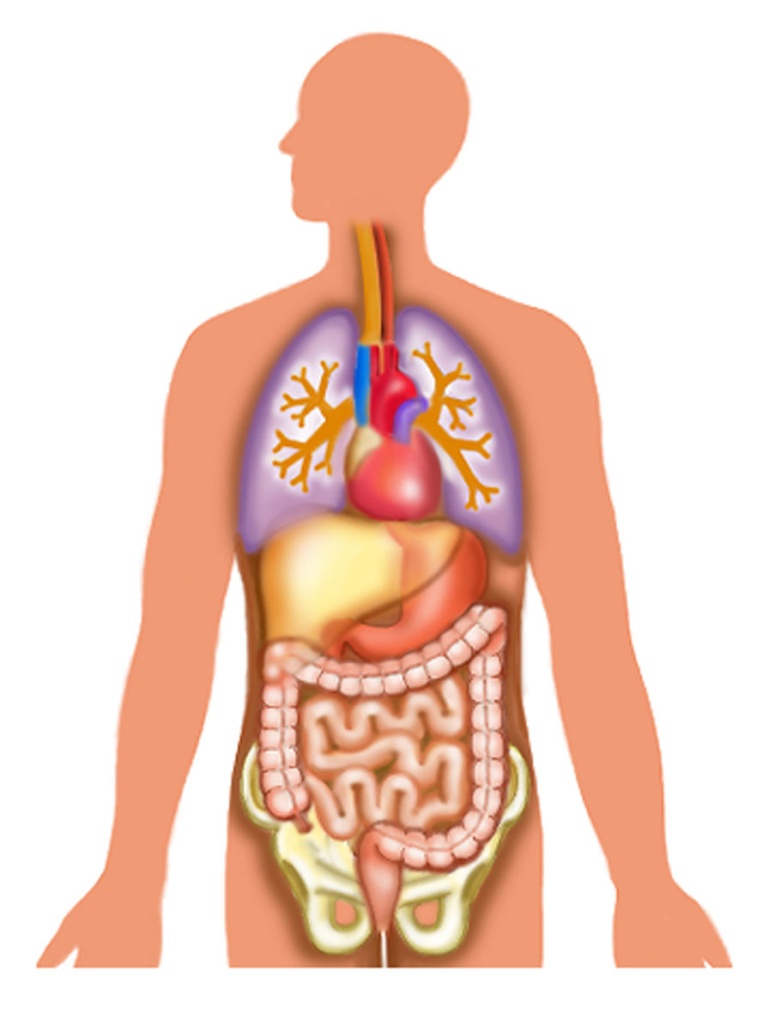 胃
粥状にする
１
２
小腸
栄養素の
消化・吸収
吸収
消化された食物の栄養素を消化酵素により血液にとりこむ
３
大腸
水分の吸収
便の形成
４
６
２
●食べ物がスムーズに流れる過程で「消化」「吸収」「代謝」
　   により、エネルギーが作り出されます
●肝臓は「代謝」「解毒」「貯蔵」「胆汁生産」の４つの働きを
　  するため「人体の化学工場」と呼ばれています。
　  再生能力が高く、７０％削除しても元に戻る強い臓器です。
　  ３０％以上の細胞が脂肪化する脂肪肝は要注意です。
代謝
吸収された栄養素から代謝酵素
によりエネルギーや体に必要な物質を生成する
５
肛門
便の排泄
３
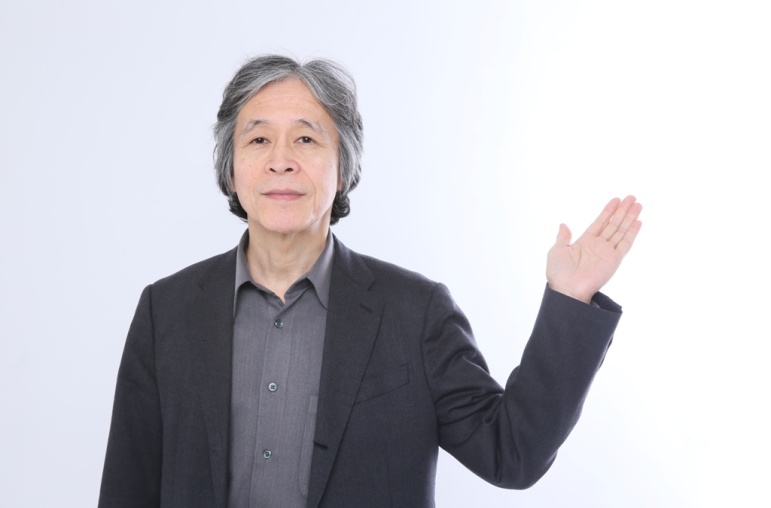 ４
肝臓
栄養素の
分解・合成
５
６